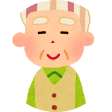 <お悩み相談おじいのお部屋>
<きのこごはんチーム>
なぜ私たちはここにいるのか#1
自己紹介にて当グループの過半数以上の趣味が共通していることが判明しました。
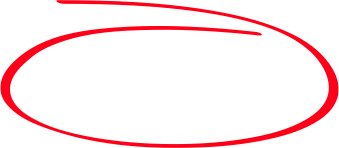 漫画
なぜ私たちはここにいるのか#2
漫画レコメンドのツールを作ろうと話していたところ、先生より『「良かった漫画」や「悪かった漫画」に出会ったきっかけを深堀りすることで、より色んな方にとって「良い漫画」になるであろう作品と出合ってもらうきっかけになるのではないか。』とアドバイスをいただきました。
なぜ私たちはここにいるのか#3
「良い漫画」に出会ったきっかけを思い返すと、、、
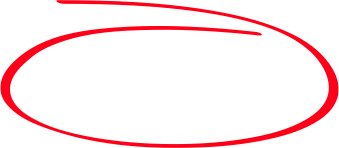 親しい人からの紹介
なぜ私たちはここにいるのか#4
自分の信頼した人からのおすすめやアドバイスは受け入れやすいという考えの元、
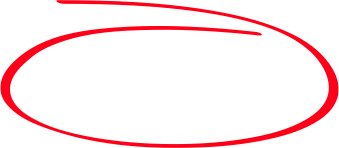 信頼できて、何でも聞ける、聞いてもらえる、お悩み相談AIを作成しよう！！
エレベーターピッチ
[誰にも言えない相談や愚痴の発散場所]を望んでいる人にとって
[お悩み相談おじいのお部屋]は
[悩み相談同調チャットボット]に属しており
[信頼できる人に自身の特性に合わせた相槌、アドバイスをもらえるメリット]がある.
[流通している会話bot]と違って
我々のプロジェクトは[個人に寄り添った解答を得られるという特徴]がある.
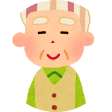 プロダクトボックス
<お悩み相談おじいのお部屋>
ワシが！
君の
悩みや愚痴に
やさしく寄り添うんじゃ！！！
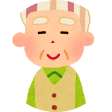 <きのこごはんチーム>
<UI紹介>
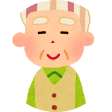 <きのこごはんチーム>
<AIデモ>
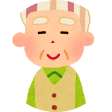 <きのこごはんチーム>
<END>